Mgr. Natálie Čeplová (ceplova@ped.muni.cz)
Úvod do obecné genetiky
genetika
zabývá se zkoumáním zákonitostí dědičnosti a proměnlivosti organismů
dědičnost a proměnlivost souvisí se schopností rozmnožovat se
rozmnožování je schopnost organismů vytvářet nové generace organismů s týmiž druhovými vlastnostmi jako mají organismy rodičovské
typy rozmnožování
nepohlavní – nový jedinec vzniká z jediné původní buňky nebo části tkáně a je geneticky identický s rodičovským jedincem = klon
pohlavní – nový jedinec vzniká splynutím pohlavních buněk (gamet)
Historie
Johann Gregor Mendel (1822-1884)
hybridizační pokusy na hrachu
nedědí se přímo znaky, ale „vlohy“ pro ně
dominantní a recesivní znaky, alely
Mendelovy zákony (viz dále)
znovuobjevení Mendelovy práce ve 20. století
William Bateson (1861-1926)
termín „genetika“ (1906)
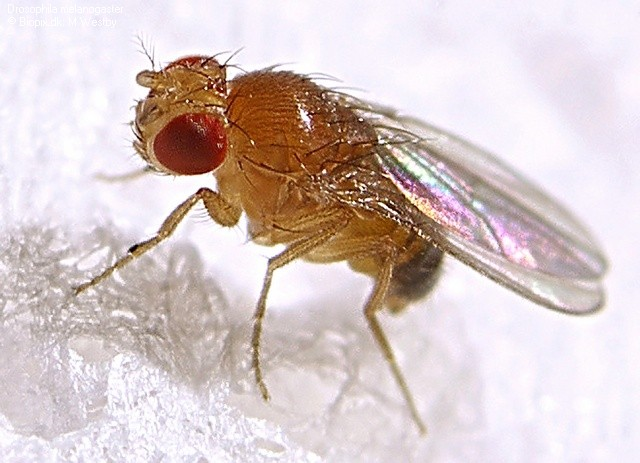 Historie
Thomas Hunt Morgan (1866-1945)
práce o chromozomech
modelový organismus Drosophila melanogaster (octomilka)
1. Nobelova cena za genetiku
James D. Watson a Francis H. Crick
model dvoušroubovice DNA (1953)
Nobelova cena
http://shyretiring2.blogspot.com
http://www.georgiahealth.edu
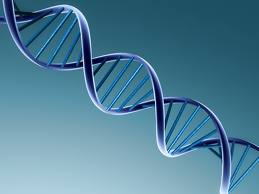 Historie
1956 – stanoven počet chromozomů v lidské buňce
1965 – sekvenován genom kvasinky
2003 – kompletní sekvence lidského genomu
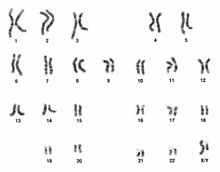 http://cs.wikipedia.org/wiki/Lidsk%C3%BD_genom
genetika na molekulární úrovni
nositelkami genetické informace jsou nukleové kyseliny
DNA – deoxyribonukleová kyselina
(RNA – ribonukleová kyselina)
stavebními jednotkami DNA jsou nukleotidy
stavba nukleotidu: organická báze + pětiuhlíkatý cukr (deoxyribosa) + fosfát (kyselina trihydrogenfosforečná)
genetika na molekulární úrovni
báze obsažené v molekule DNA
adenin (A)
thymin (T)
guanin (G)
cytosin (C)
nukleotidy jsou spojeny prostřednictvím fosfátu v polynukleotidové řetězce
molekula DNA je tvořena dvěma řetězci , které tvoří pravotočivě vinutou dvoušroubovici
genetika na molekulární úrovni
báze jsou tzv. komplementární
adenin – thymin (2 vodíkové vazby)
guanin – cytosin (3 vodíkové vazby)
ve dvoušroubovici stojí komplementární báze vždy naproti sobě, toto je podstata genetického kódování
replikace DNA 
účinkem enzymu DNA-polymerázy dojde k porušení vodíkových vazeb mezi řetězci
každý řetězec slouží jako matrice (vzor), přiřazují se na něj volné komplementární nukleotidy
vzniknou dvě dceřiné molekuly DNA, identické s původní makromolekulou
genetika na molekulární úrovni
stavba DNA
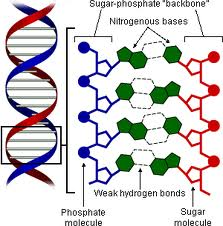 http://evolution.berkeley.edu
genetika na molekulární úrovni
replikace DNA
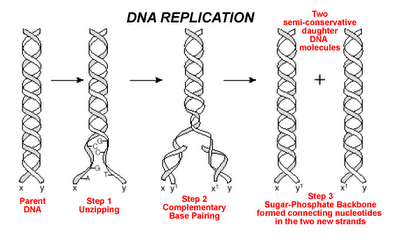 http://biological-discoveries.blogspot.com
genetika na molekulární úrovni
ribonukleová kyselina (RNA)
jednovláknové makromolekuly menší než DNA
stavba: organická báze + pětiuhlíkatý cukr ribosa + fosfát
báze
adenin (A)
guanin (G)
cytosin (C)
uracil (U)
více typů RNA (ribozomální, mediátorová, transferová)
funkce při syntéze bílkovin
genetika na molekulární úrovni
gen (vloha)
 jednotka zodpovědná za vznik dědičné vlastnosti
z hlediska molekulární biologie – úsek makromolekuly DNA, který svým pořadím nukleotidů určuje pořadí aminokyselin v bílkovině nebo pořadí nukleotidů v molekulách RNA
genetika na buněčné úrovni
genetika prokaryotické buňky
buňka nemá typické jádro, ale nukleoid
genetickou informaci nese jediná molekula DNA uzavřená do kruhu
genetika eukaryotické buňky
jaderný genom je uložen na jednotlivých chromozomech
na stavbě chromozomů se podílí DNA a bílkoviny (histony)
počet a tvar chromozomů jsou pro každý druh organismů charakteristické a konstantní
genetika na buněčné úrovni
stavba chromozomu
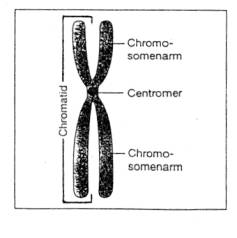 CHROMATIDA
RAMENO 
CHROMOZOMU
CENTROMERA
RAMENO 
CHROMOZOMU
http://www.tgg-leer.de
genetika na buněčné úrovni
v jádře tělové (somatické) buňky se nachází chromozomy po zcela shodných dvojicích – mají stejný tvar a velikost, obsahují stejné geny, nemusí ale obsahovat stejnou formu genu – alelu
označujeme je jako homologické chromozomy, jeden pochází ze samčí pohlavní buňky a jeden ze samičí
jádra pohlavních buněk obsahují jen jednu sadu chromozomů – jsou haploidní (n), somatické buňky jsou diploidní (obsahují dvě sady chromozomů, 2n)
genetika na buněčné úrovni
každá buňka obsahuje kompletní genovou výbavu, kterou prostřednictvím chromozomů předává svým dceřiným buňkám
při nepřímém jaderném dělení – mitóze – zůstává počet chromozomů stejný (2n), ze somatických buněk vznikají opět somatické buňky
při pohlavním rozmnožování probíhá 
	redukční jaderné dělení – meióza – 
	homologické páry chromozomů se rozchází 
	do vznikajících pohlavních buněk (gamet), 
	tento rozchod se nazývá segregace 
při meióze dochází k procesu crossing-over 
	(homologické chromozomy si vymění části 
	svých chromatid) – dochází k rekombinaci vloh
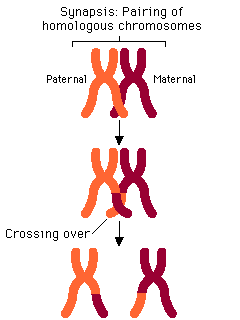 http://www.phschool.com
genetika na úrovni organismů
gen (vloha) – úsek DNA obsahující informaci pro vznik určitého znaku, konkrétní forma genu se nazývá alela, každá somatická buňka obsahuje dvě alely jednoho genu
soubor všech genů v buňce = genotyp
gen + činitelé prostředí = znak (vlastnost)
soubor všech znaků organismu = fenotyp
typy znaků
morfologické – velikost a tvar těla
funkční – schopnost biologické aktivity; (u člověka dále znaky psychické)
nebo
kvalitativní (znaky o různé kvalitě – barva květů, krevní skupina)
kvantitativní (spojité vyjádření – velikost plodů, tělesná výška)
genetika na úrovni organismů
DĚDIČNOST KVALITATIVNÍCH ZNAKŮ
často podmíněno jediným genem – monogenní znak (krevní skupina, barva očí, barva květů hrachu)
geny velkého účinku – nejsou ovlivnitelné prostředím
genetika na úrovni organismů
homozygot – jedinec, který má v konkrétním genu obě alely shodné
heterozygot – nese dvě rozdílné alely daného genu
alela, která se fenotypově projeví u homozygotního i heterozygotního jedince je dominantní
alela, která se projeví jen v homozygotním stavu je recesivní
je-li znak určen dvěma současně dominantními alelami, hovoříme o kodominanci (krevní skupiny 0, A, B, AB)
neúplná dominance – intermediarita – heterozygot je fenotypově odlišný od homozygotů (homozygotní jedinci mají květy červené nebo bílé, heterozygotní růžové)
genetika na úrovni organismů
Monohybridní křížení v první generaci (monohybridní = sledujeme jeden znak)
rodiče (P):   dominantní homozygot (AA) – tvoří gamety jednoho typu (A)
	    recesivní homozygot (aa) – tvoří gamety jednoho typu (a)
potomstvo v první generaci (F1): pouze heterozygoti (Aa)
Monohybridní křížení v druhé generaci
rodiče (F1): heterozygoti (Aa) – tvoří dva typy gamet (A, a) v poměru 1:1
potomstvo (F2): dominantní homozygoti (AA), heterozygoti (Aa) a recesivní homozygoti (aa) v poměru 1:2:1
genetika na úrovni organismů
Fenotyp potomstva při úplné dominanci (barva květů hrachu)
dominantní alela – červená barva, recesivní alela – bílá barva, heterozygot – červený
Fenotyp potomstva při neúplné dominanci (barva květů hledíku)
dominantní alela – červená barva, recesivní alela – bílá barva, heterozygot – růžový
genetika na úrovni organismů
Mendelovy zákony
I. Kříženci ze vzájemného křížení dvou rozdílně homozygotních rodičů jsou vždy heterozygotní, fenotypově stejní = zákon o uniformitě hybridů.
II. Při křížení heterozygotních rodičů lze genotypy i fenotypy nově vzniklých jedinců vyjádřit poměrem malých celých čísel.
III. Při vzájemném křížení vícenásobných heterozygotních hybridů (polyhybridů) vznikne mezi alelami sledovaných genů tolik kombinací, kolik je teoreticky možných matematických kombinací mezi vzájemně nezávislými veličinami.
genetika na úrovni organismů
Dědičnost a pohlaví
poměr pohlaví u gonochoristů (organismů s oddělenými pohlavími) je 1:1 =>jedno pohlaví je založeno homozygotně, druhé heterozygotně
chromozomová sada se liší v jednom páru chromozomů, tzv. pohlavní chromozomy (heterochromozomy, gonozomy)
párový heterochromozom X
nepárový heterochromozom Y
homogametní pohlaví (XX) vs. heterogametní pohlaví (XY)
ostatní (nepohlavní) chromozomy nazýváme autozomy
genetika na úrovni organismů
Typy chromozomového určení pohlaví u živočichů
typ savčí (Drosophila)
♀ je homozygotní (XX)
♂ je heterozygotní (XY)
potomstvo 1:1
tento typ se vyskytuje 
u savců, plazů, obojživelníků, většiny hmyzu atd.
typ ptačí (Abraxas)
♂ je homozygotní (XX)
♀ je heterozygotní (XY)
tento typ se vyskytuje u ptáků, některých ryb a motýlů
genetika na úrovni organismů
DĚDIČNOST KVANTITATIVNÍCH ZNAKŮ
podmíněno velkým počtem genů – polygenní znak (tělesná výška)
geny malého účinku – jsou snadno ovlivnitelné prostředím
velké množství kombinací alel – mnoho různých genotypů, spolu s působením prostředí mnoho fenotypů
genetika na úrovni organismů
Mimojaderná dědičnost
většina genetické informace buňky je uložena v jádře (u prokaryot v nukleiodu)
malé množství DNA je uloženo mimo jádro v mitochondriích a chloroplastech (u prokaryot v plazmidech)
dědí se pouze v mateřské linii (při oplození se do ♀ gamety dostává ze ♂ gamety pouze jaderná DNA)
genetika na úrovni organismů
Genetická proměnlivost
faktory podmiňující proměnlivost genotypů jsou: segregace, rekombinace, spojování párových alel při oplození – nemění se počet a typ alel, vznikají pouze nové kombinace
procesy, při kterých se mění počet a typ alel (mění se kvalita a kvantita genů) se nazývají mutace
spontánní mutace – vznikají nahodile s pravděpodobností cca 10-8 pro jeden gen na jednu generaci
indukované mutace – vyvolány působením mutagenních činitelů (fyzikální mutageny – rentgenové, UV záření; chemické mutageny – aromatické chlorované deriváty, alkaloidy, kationty těžkých kovů)
typy mutací (podle rozsahu)
genové
chromozomové
genomové
genetika na úrovni organismů
Genové mutace
zasahují jednotlivé geny
mají molekulární podstatu (chyba v pořadí bází v DNA)
vzácné
Chromozomové mutace (chromozomové aberace)
mění strukturu chromozomů (ztráta, zdvojení, převrácení úseků chromozomů, přemístění části chromozomů na jiný chromozom, rozpad chromozomů)
mohou být překážkou normálního průběhu meiózy, vznikají sterilní gamety (u člověka se odhaduje, že tento stav postihuje cca 6% gamet)
genetika na úrovni organismů
Genomové mutace
mění počet chromozomů v buňce
polyploidie (znásobení počtu celých chromozomových sad – 3n, 4n, atd.); častá zvláště u rostlin, přenášena do dalších generací
aneuploidie (chybí nebo přebývají určité chromozomy – 2n + 1, 2n – 1, atd.); způsobuje závažné poruchy (Downův syndrom, Edwardsův syndrom), jedinci jsou většinou sterilní
většina mutací své nositele poškozuje, jen nepatrná část je pro svého nositele výhodná, ta se pak stává zdrojem dědičné proměnlivosti
genetika člověka
člověk má 23 párů chromozomů (22 párů autozomů, 1 pár gonozomů XX nebo XY)
platí stejné genetické zákony
nelze zkoumat experimentálně (hybridizací – křížením)
používají se pozorovací metody
genealogický výzkum (zkoumání několika generací jednoho rodu)
populační výzkum (vzorek určité populace)
gemellilogický výzkum (dědičnost u dvojčat)
+ zjišťování karyotypu (mikroskopický obraz chromozomů)
genetika člověka
Dědičné choroby a dispozice
genotyp člověka podmiňuje zdravotní stav
dědičné dispozice – choroba je podmíněna geneticky, ale k jejímu vzniku je potřeba působení určitého činitele prostředí (alergie, neurózy, vysoký krevní tlak)
dědičné choroby – vyvolány mutacemi, vliv prostředí je takřka nulový
genetika člověka
Downův syndrom
příčina: trizomie 21. chromozomu
projevy: zešikmené oči, plochý nos, malá ústa s velkým jazykem, malý vzrůst, na dlani jediná rýha, mentální retardace, srdeční vady
nejčastější genetická porucha (cca 1 z 800 až 1000 novorozenců), pravděpodobnost výskytu se zvyšuje s věkem matky
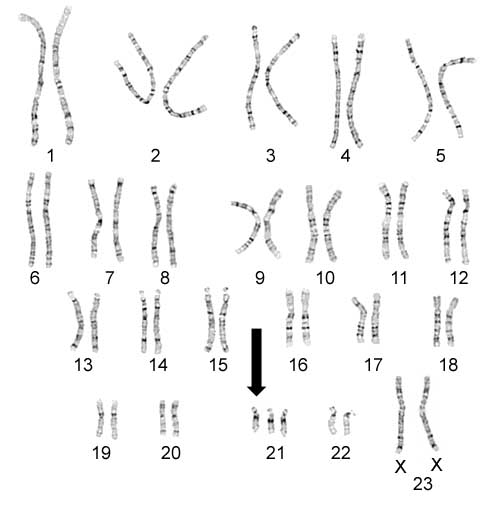 http://www.stefajir.cz/
genetika člověka
Edwardsův syndrom
příčina: trizomie 18. chromozomu
projevy: nízká porodní váha novorozence, rozštěpy, mentální retardace, deformace končetin, srdeční vady, poruchy dýchání, jen 5-10% se dožívá 1. roku života
druhá nejčastější genetická porucha po Downově syndromu (1 z 5000 až 6000 novorozenců)
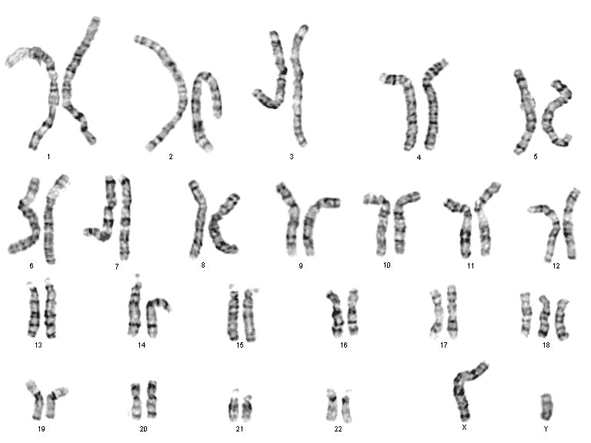 http://www.stefajir.cz/
genetika člověka
Hemofylie
dědičná porucha srážlivosti krve
vázána na chromozom X
ženy jsou pouze přenašečky (buňkám stačí jediný zdravý chromozom X, choroba se neprojeví)
muž vždy onemocní (má jen jeden chromozom X, choroba se projeví)
Daltonismus 
barvoslepost
dědí se na stejném principu jako hemofylie